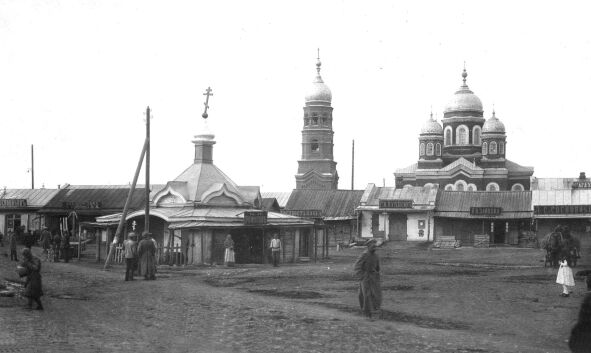 1899 год . Воскресенский храм. Архитектор А.М.Салько